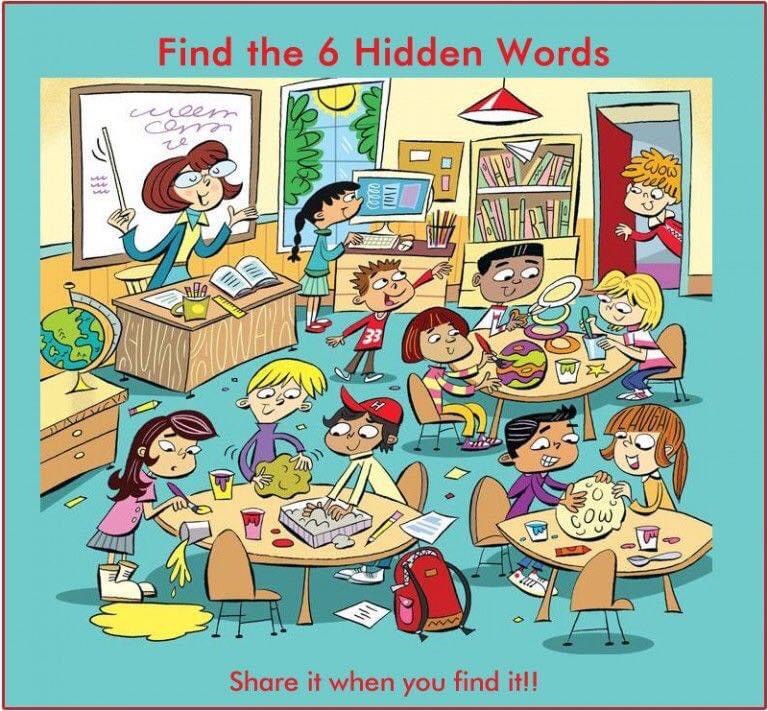 There are 6 hidden words. Where are they?
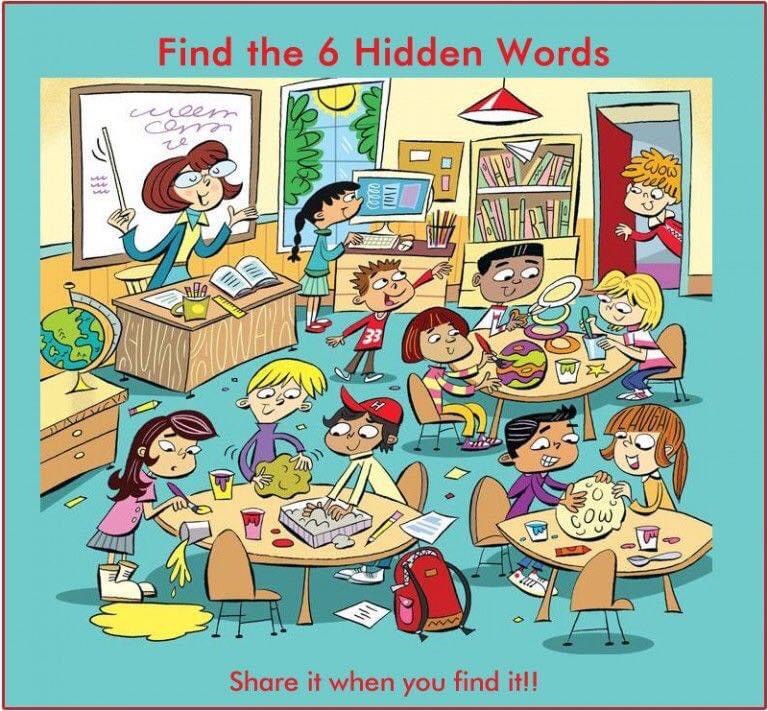 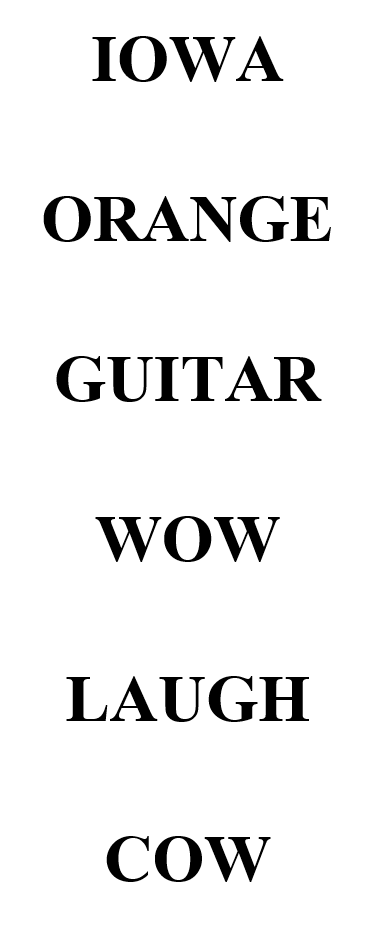 Did you finish your homework?
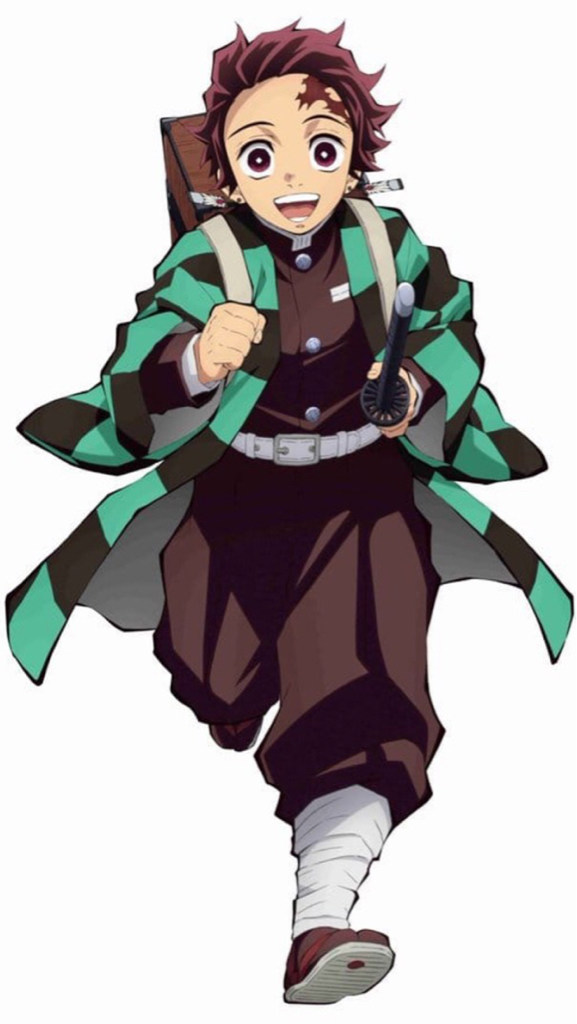 Maybe…yes!
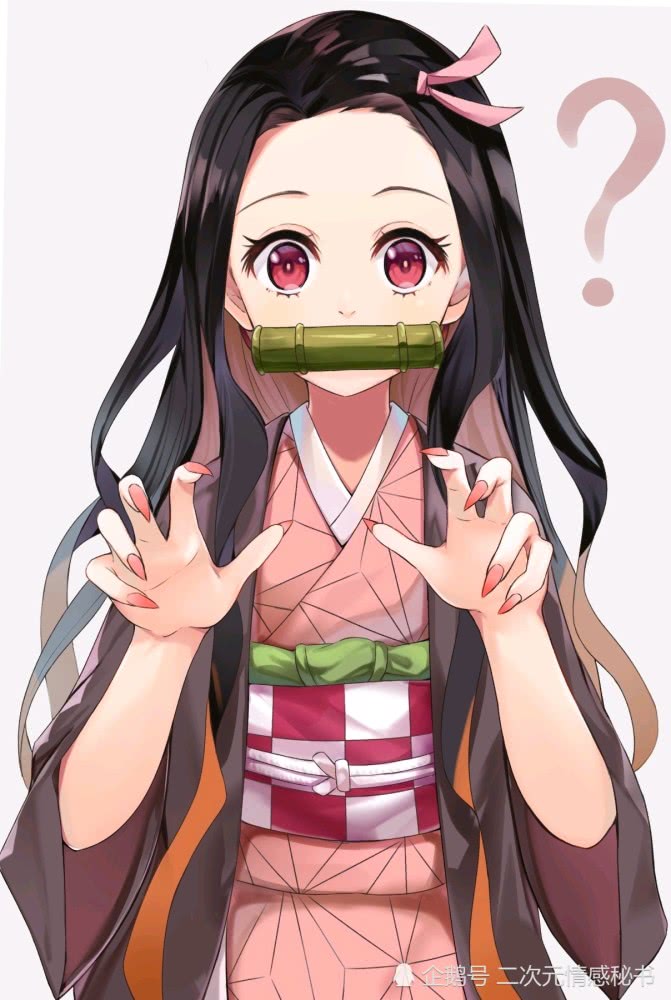 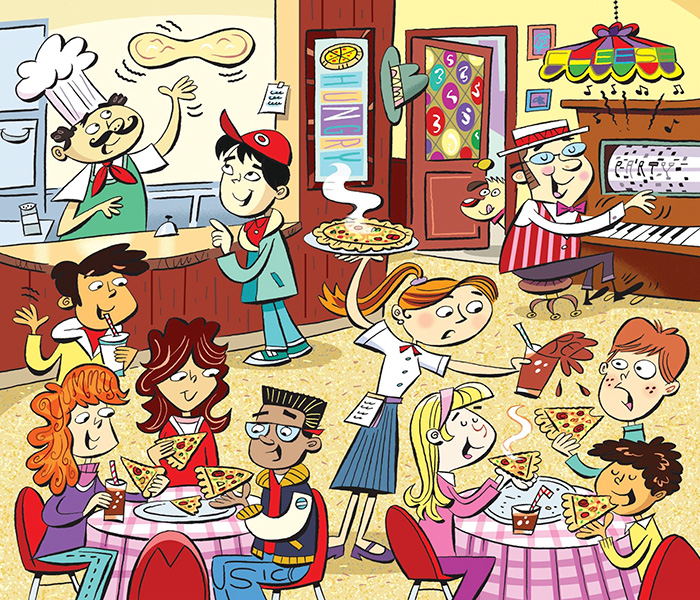 There are 6 hidden words. Where are they?
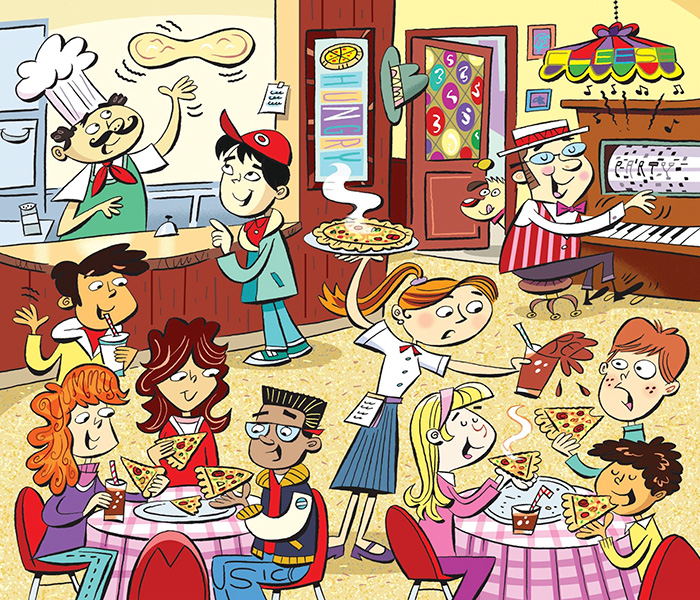 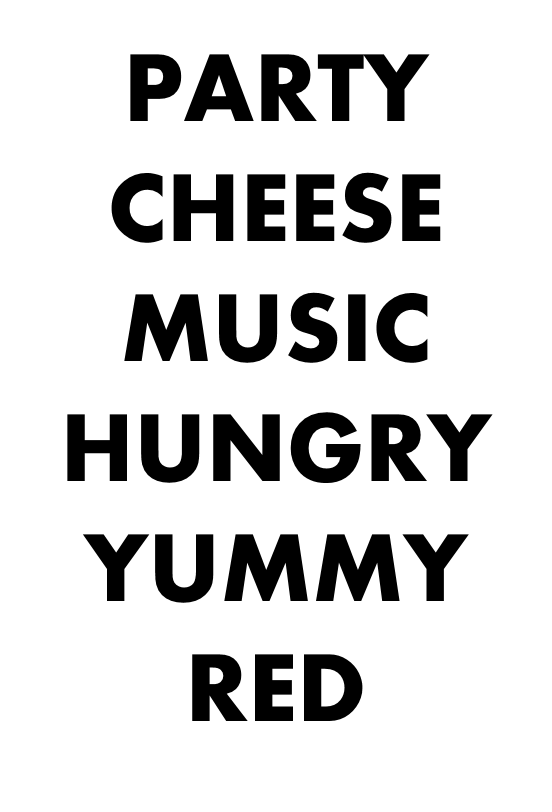 Let me in!
in
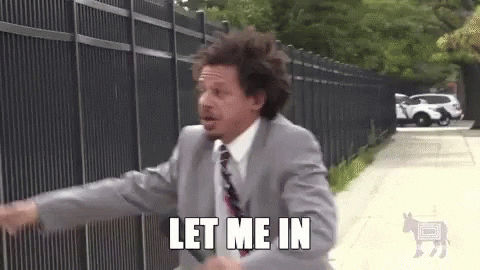 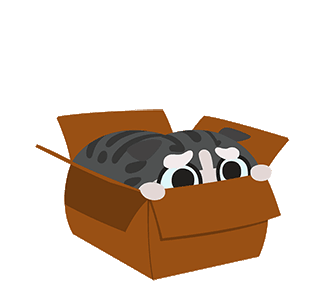 I’m in!
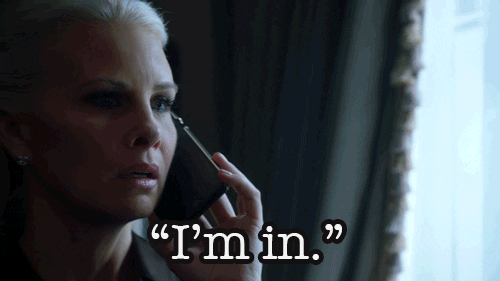 on my way
on
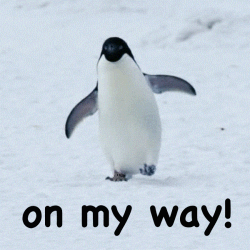 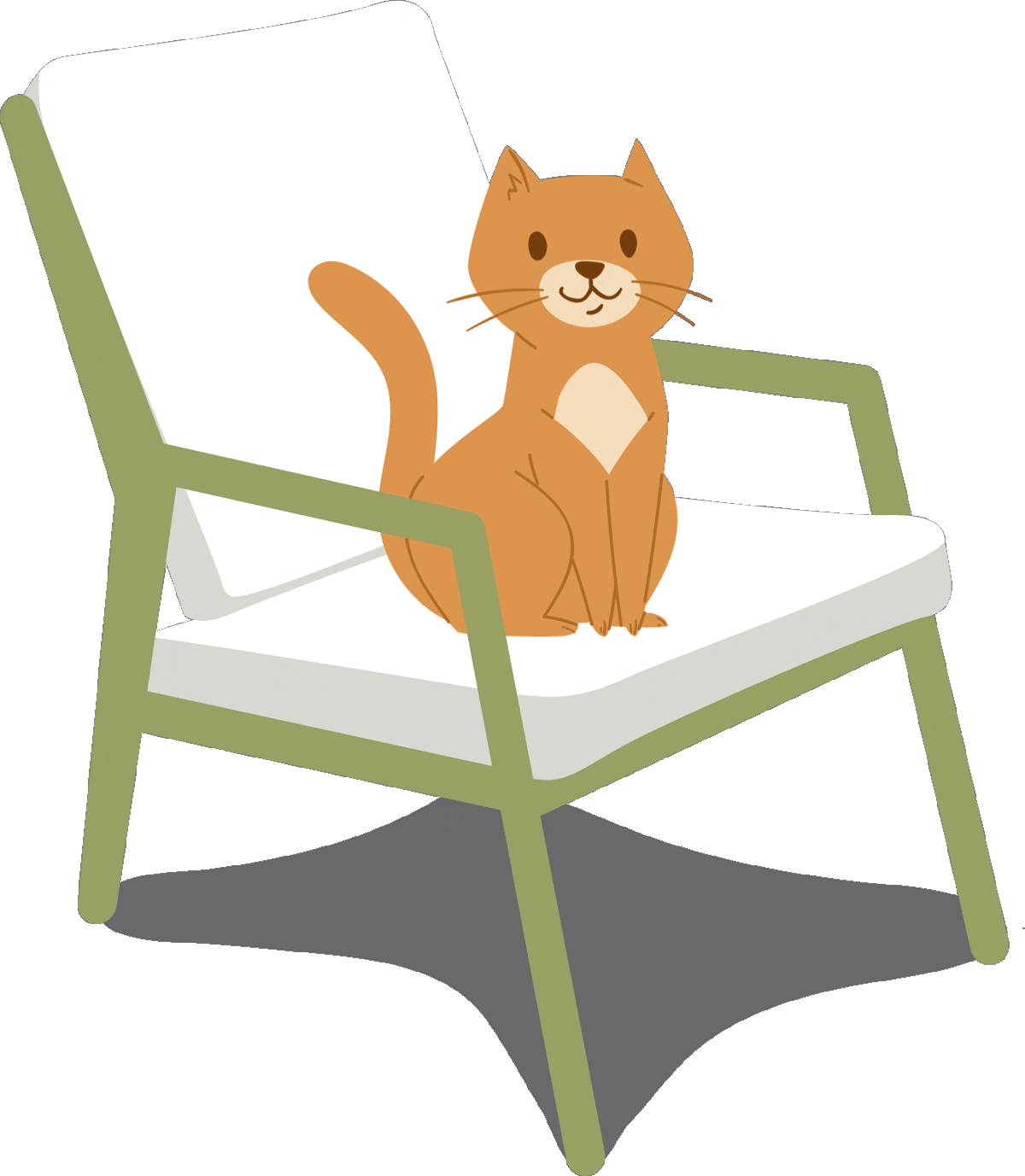 put on
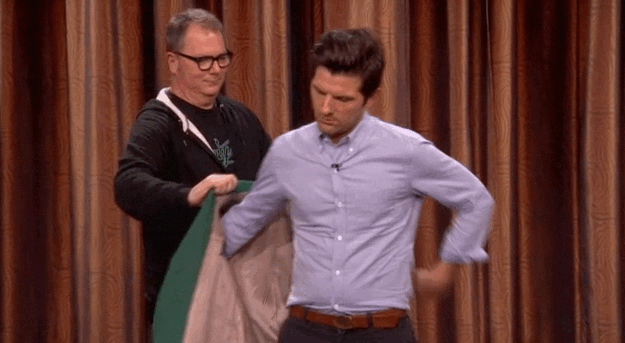 under the table
under
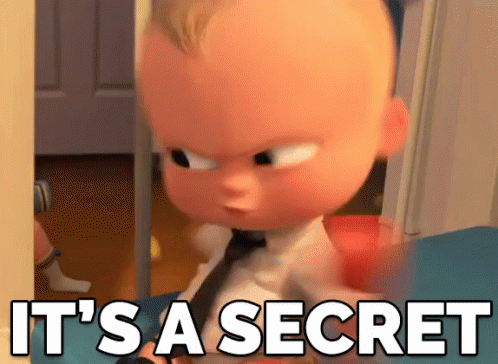 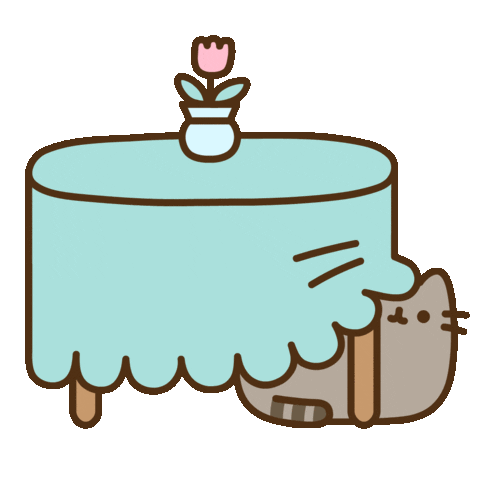 under the sea
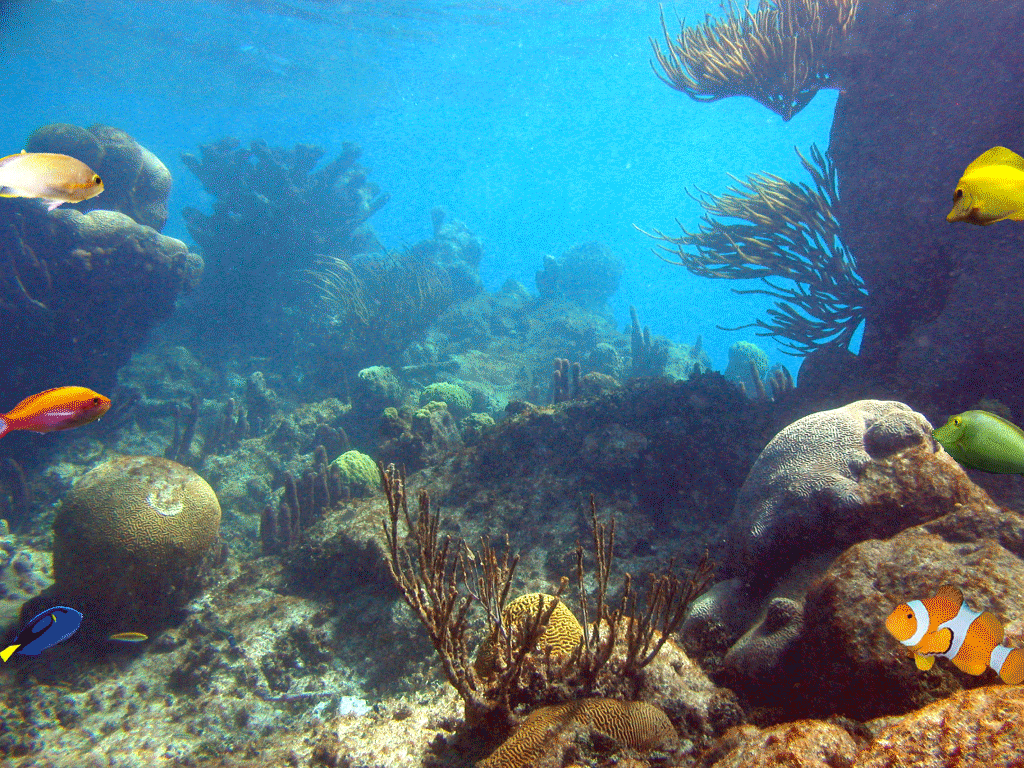 sit next to me
next to
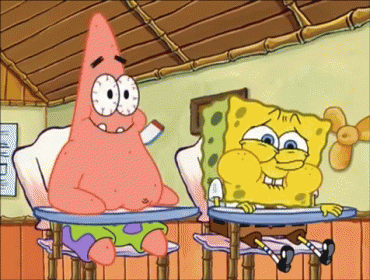 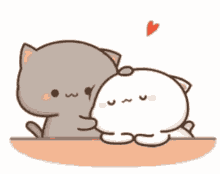 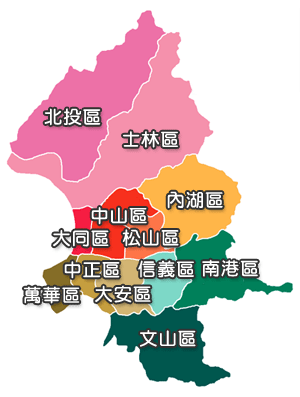 XinYi District is next to…
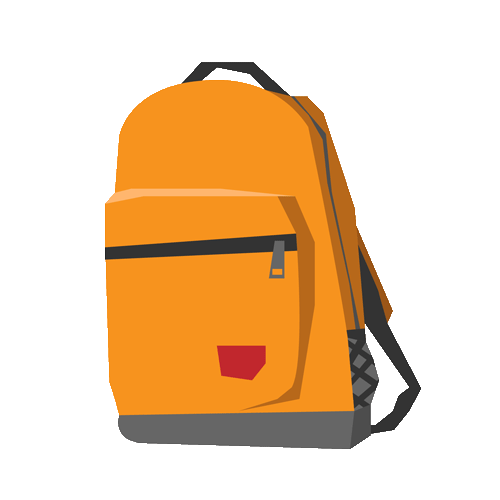 a backpack
bag
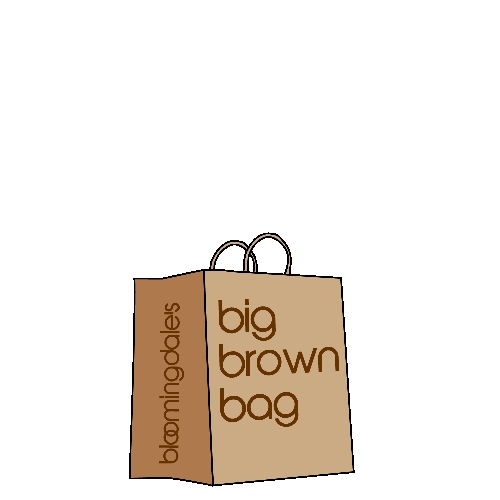 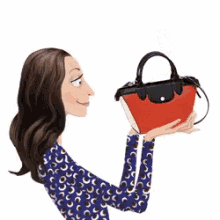 a purse
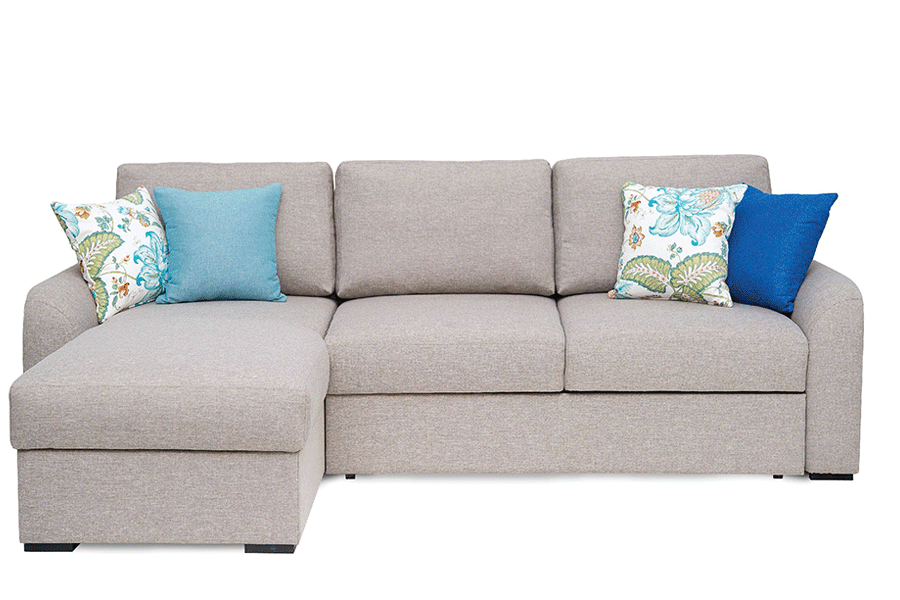 chair
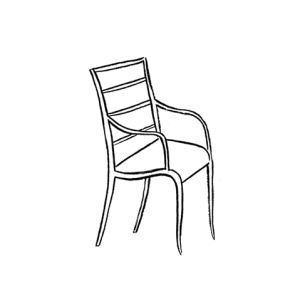 a sofa
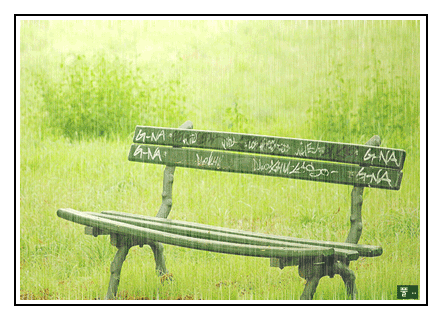 a bench
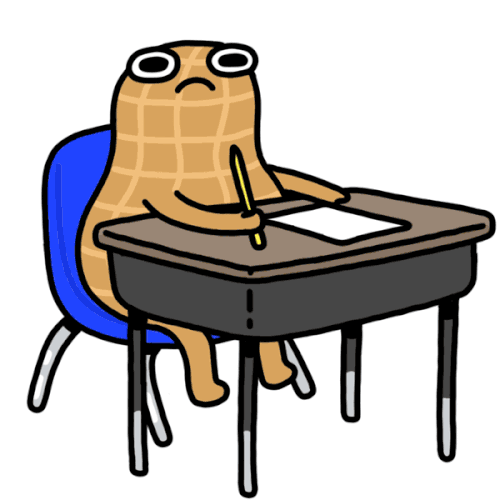 desk
school desk
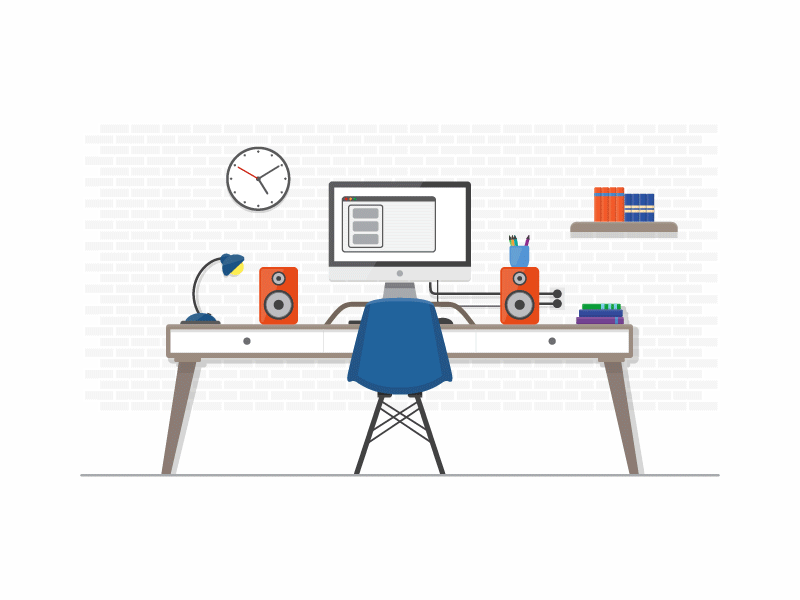 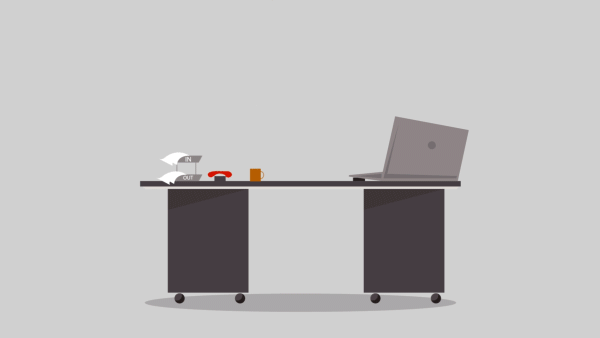 office desk
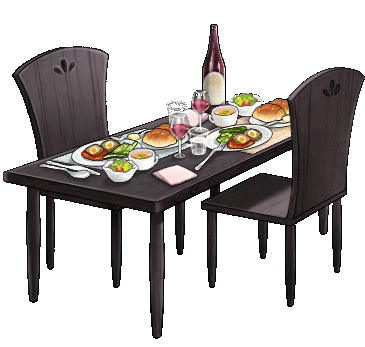 table
dining table
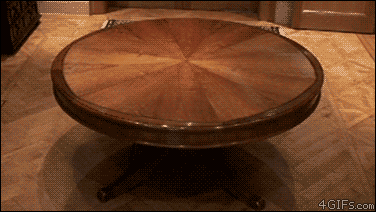 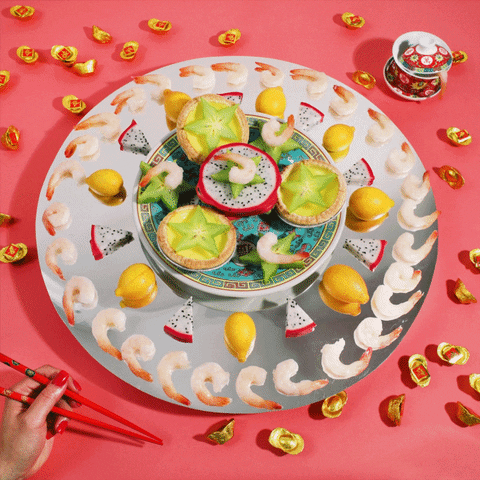 lazy Susan
Prepositions
in      on      under    next to
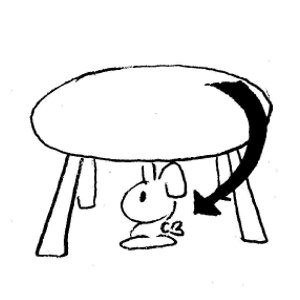 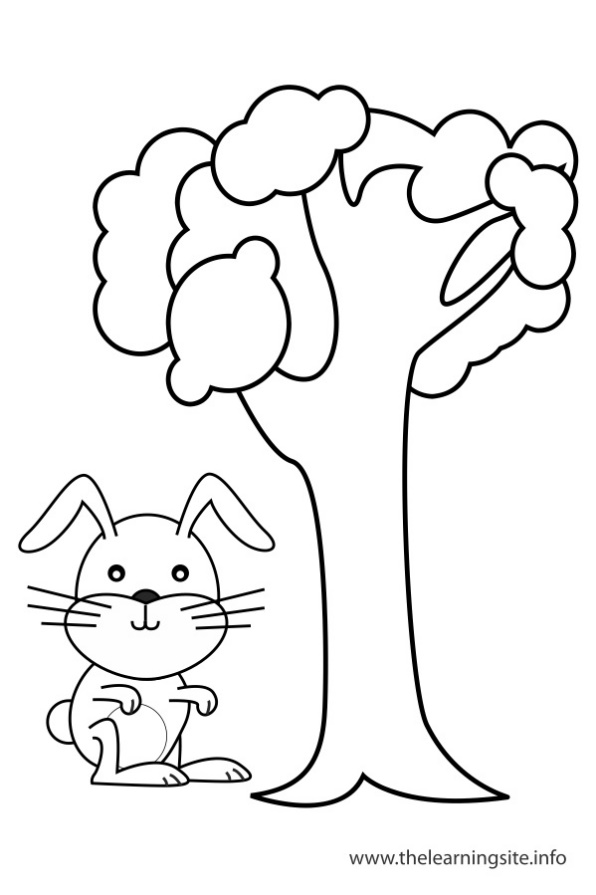 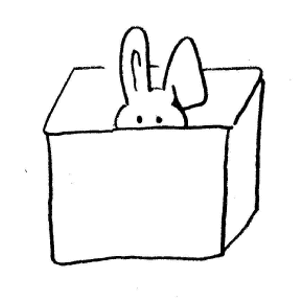 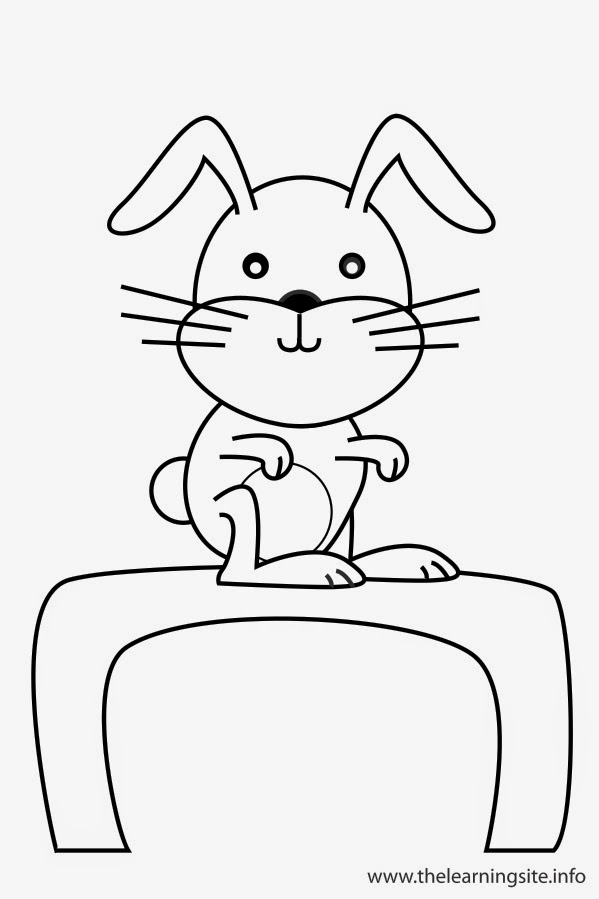 Mandy Says……
Objects
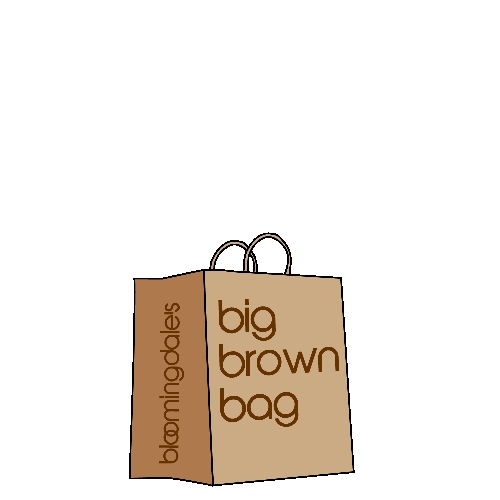 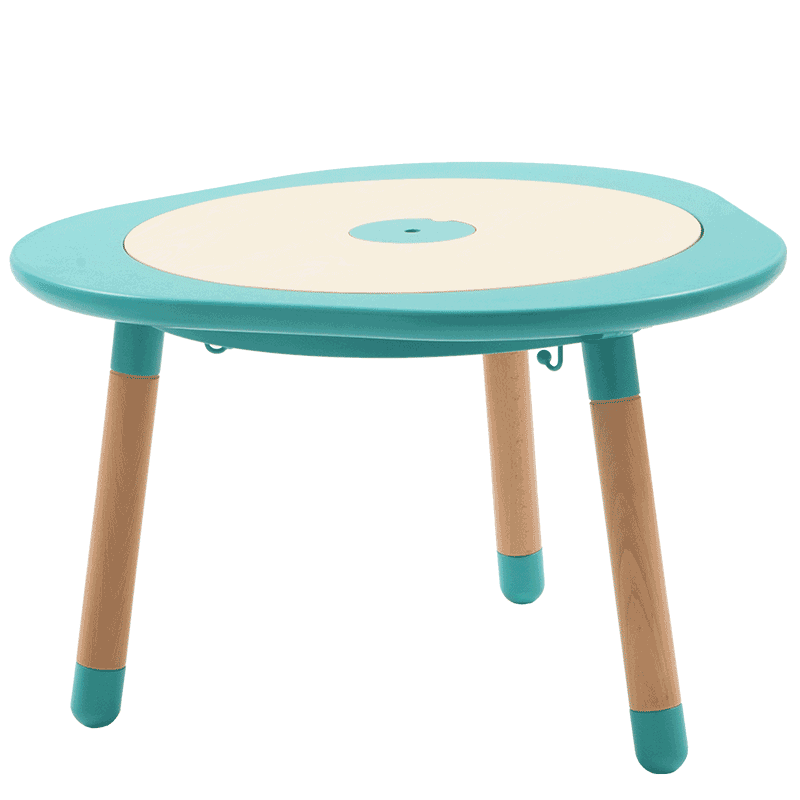 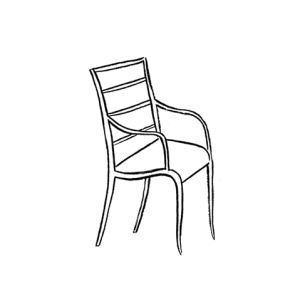 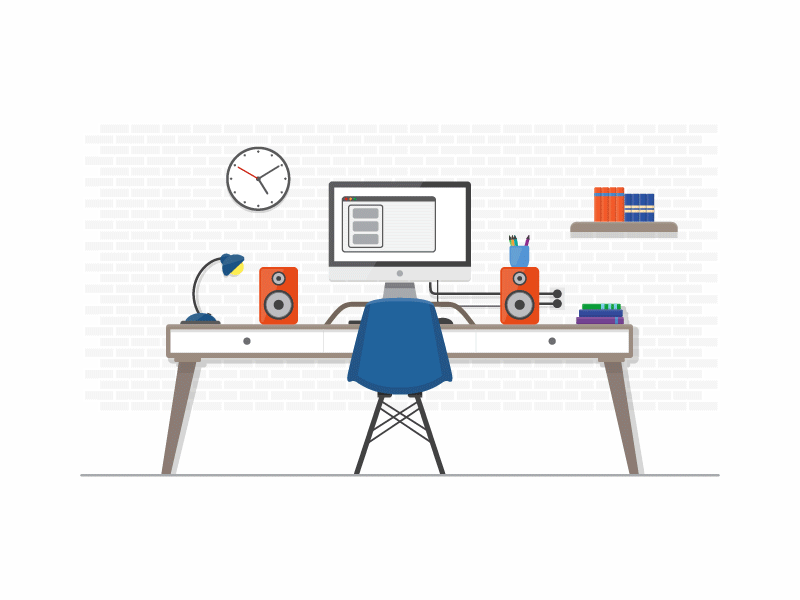 table
chair
bag
desk
Where is the cat?
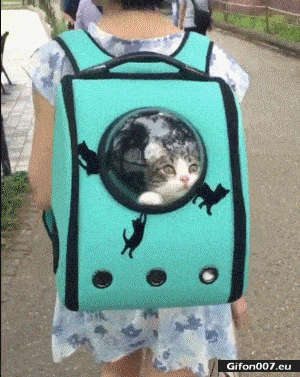 It’s ___ the bag.
in
in / on / 
under/ next to
Where is the man?
He’s ____ the 
 desk.
under
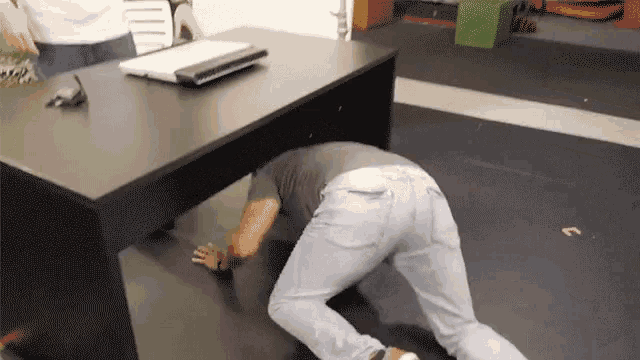 in / on / 
under/ next to
Where is the mushroom?
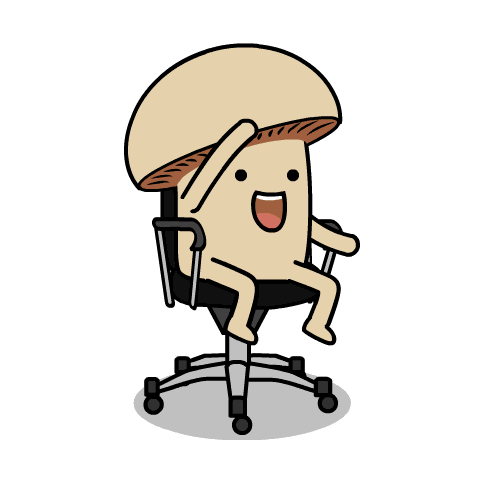 It’s ___ the chair.
on
in / on / 
under/ next to
Where are the cats?
They’re ______  
 the table.
next to
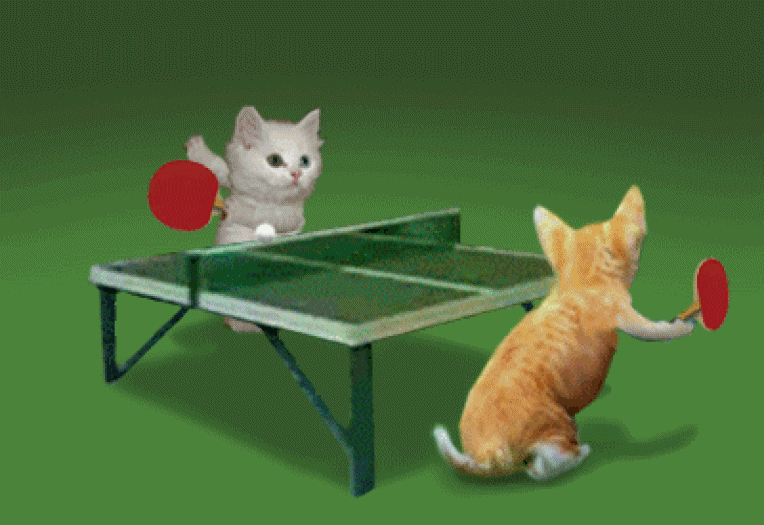 in / on / 
under/ next to
Where is Pikachu?
It’s __ the box.
in
in / on / 
under/ next to
Where is the man?
He’s __ the ball.
on
in / on / 
under/ next to
Where are the eggs?
under
They’re ____ the penguins.
in / on / 
under/ next to
Where is Belle?
She’s ______ the bad guy.
next to
in / on / 
under/ next to
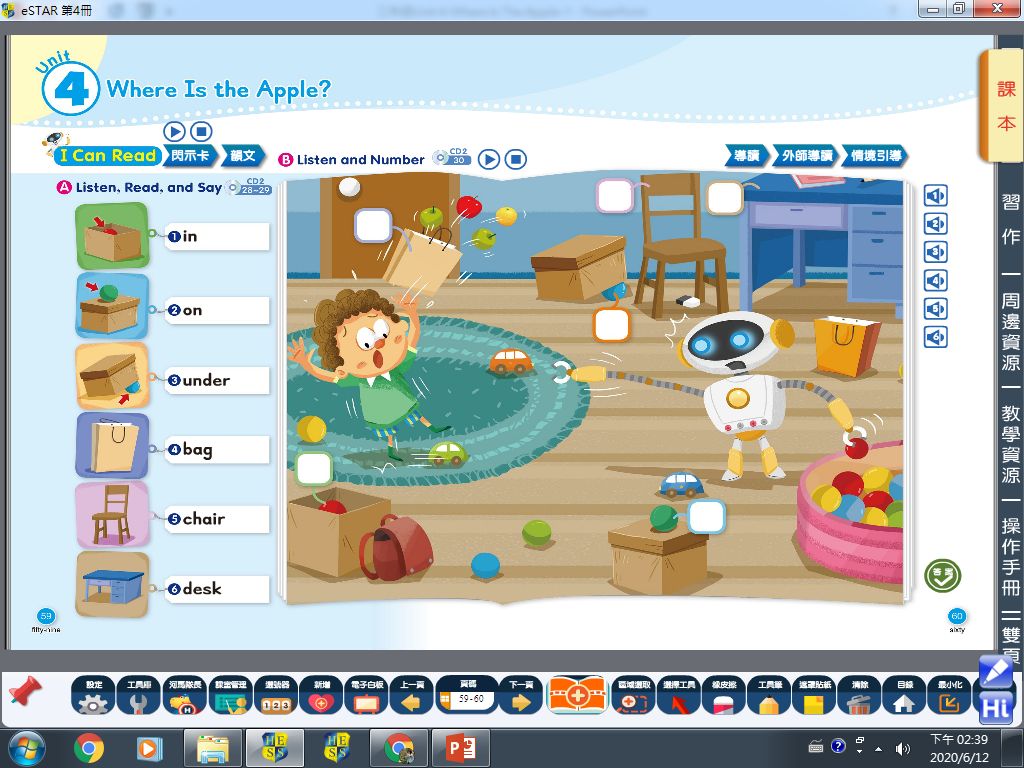 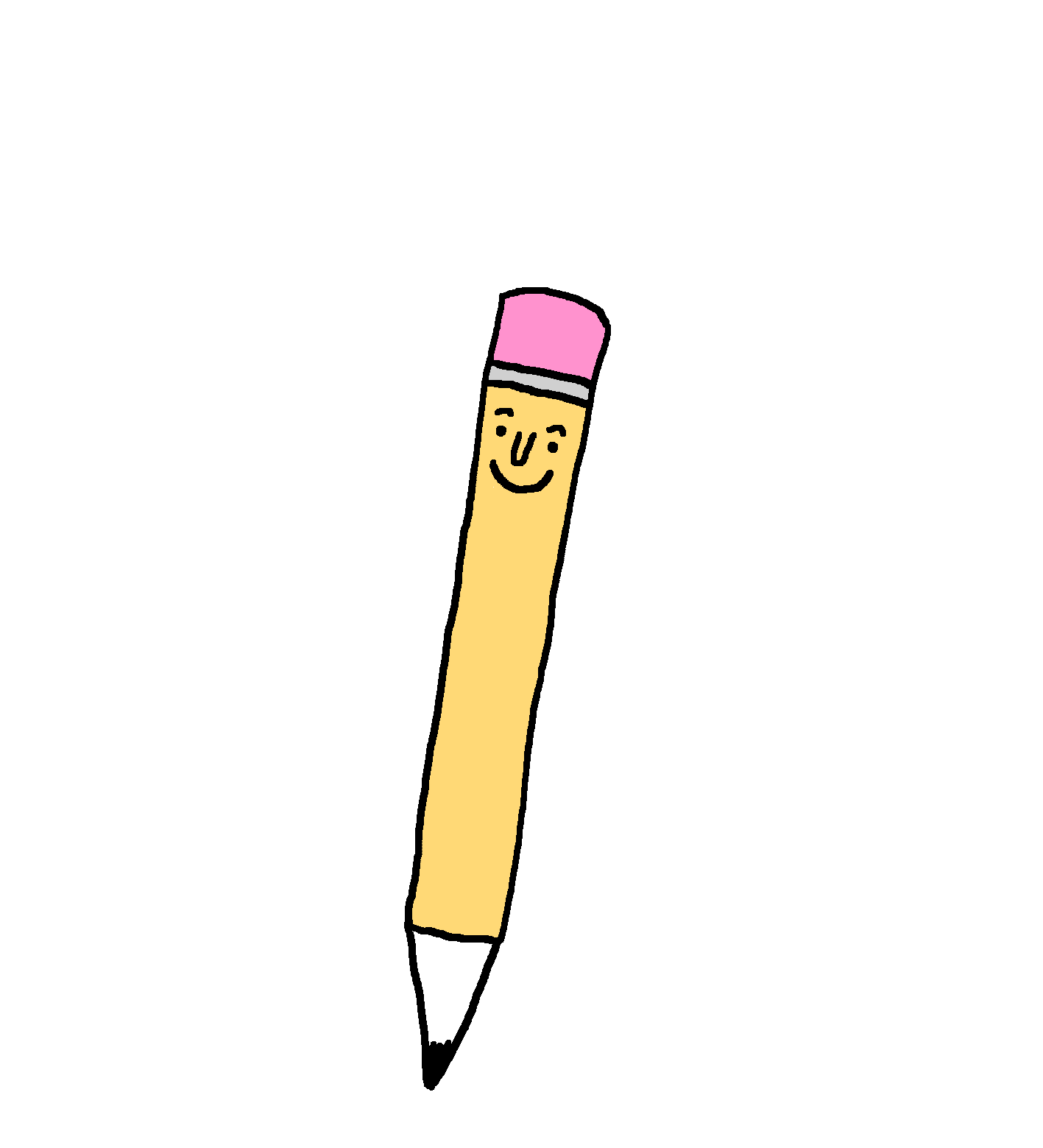 Challenge Time: Look. Write. Show.
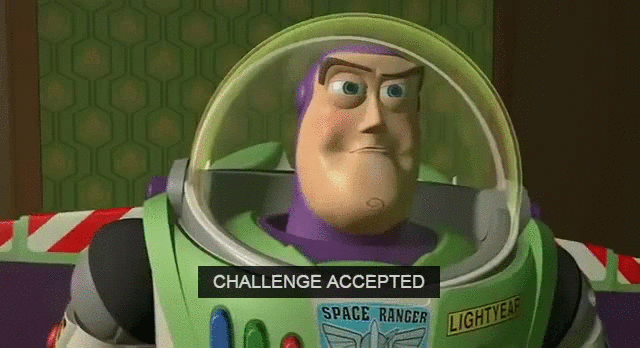 The pony is ______ the desk.
in
on 
under 
next to
The cat is ______ the rabbit.
in
on 
under 
next to
They are ______ the store.
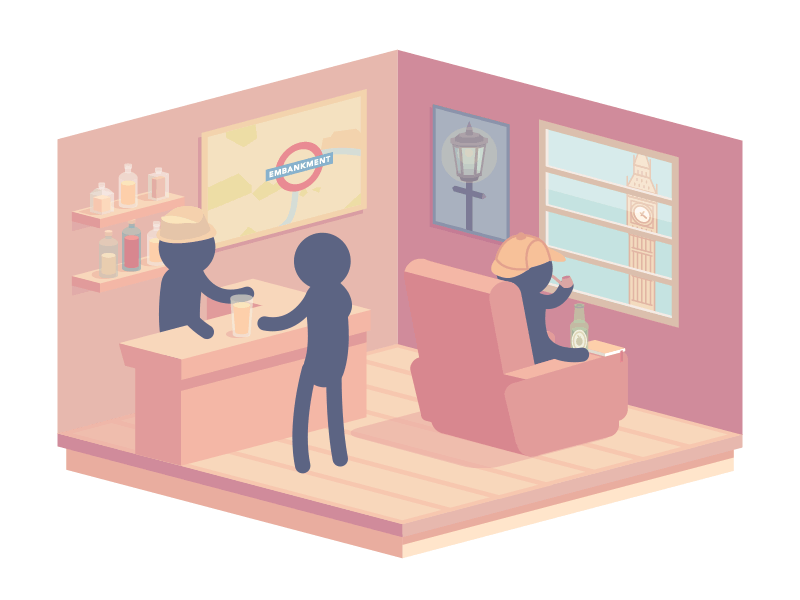 in
on 
under 
next to
The cow is ______ the car.
in
on 
under 
next to
The worms are ______ the stone.
in
on 
under 
next to
The baby is ______ the box.
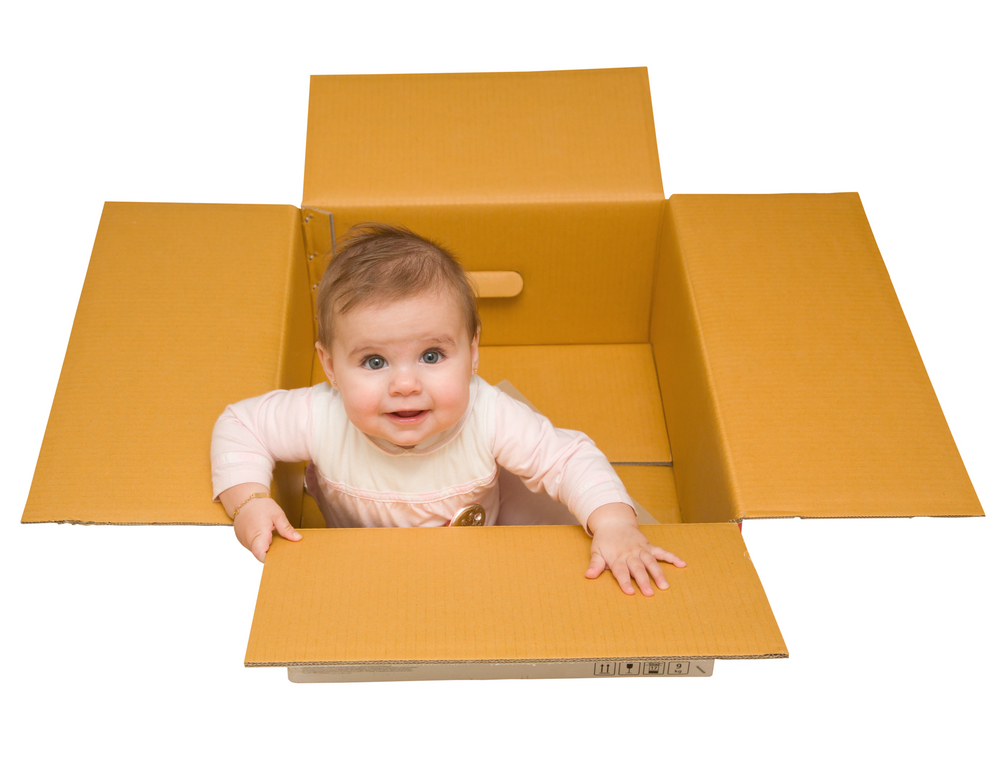 in
on 
under 
next to
The spider is _____ the roof.
in
on 
under 
next to
The pigs are ______ the tiger.
in
on 
under 
next to
Squirtle is ______ Bulbasaur.
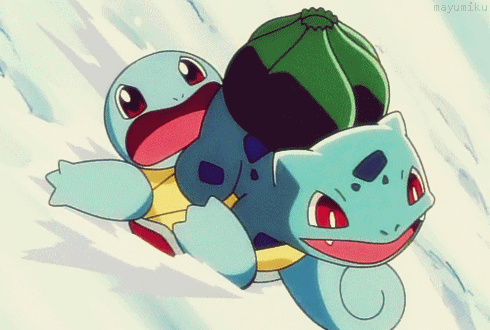 in
on 
under 
next to
Newton is ______ the apple tree.
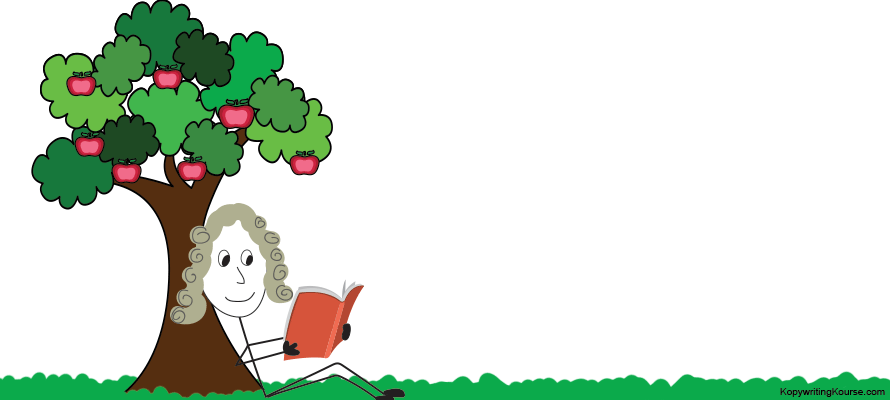 in
on 
under 
next to
Scorekeepers count the points!
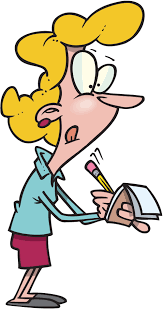 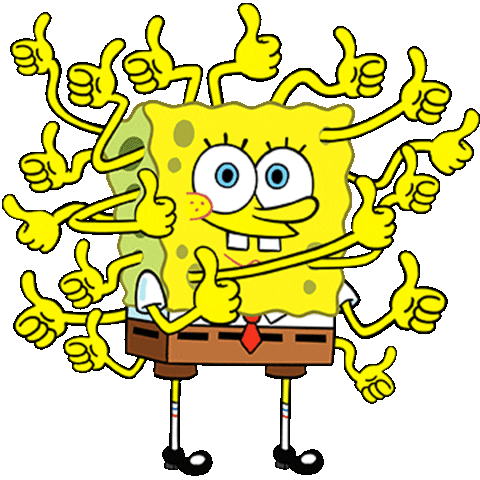 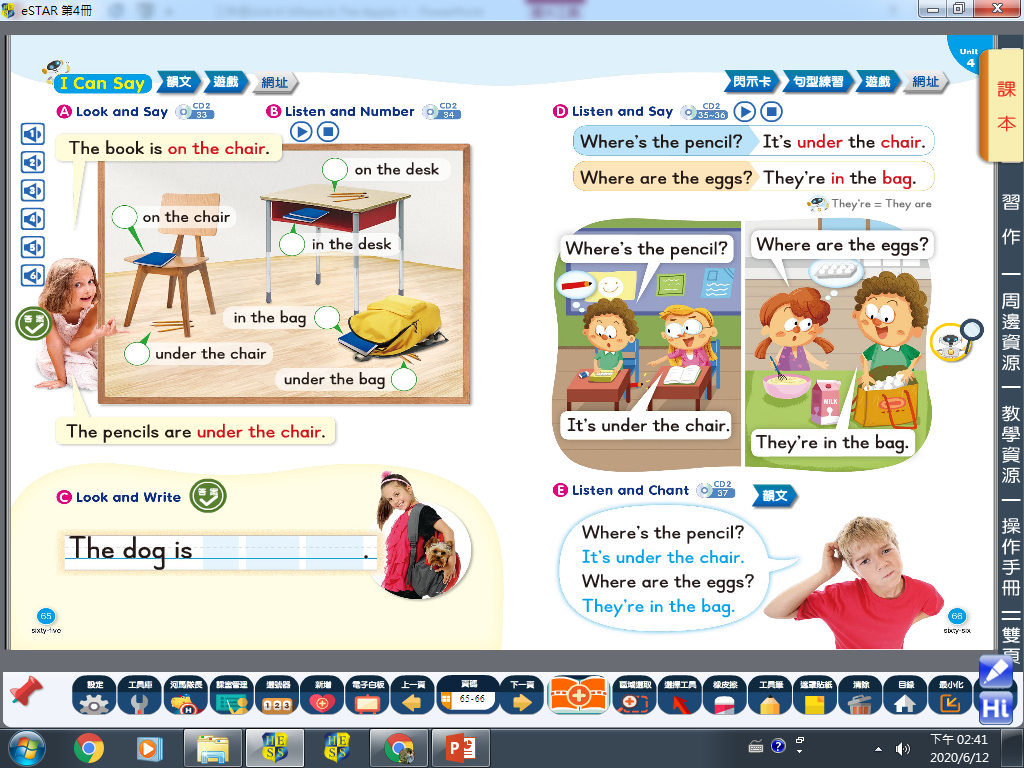 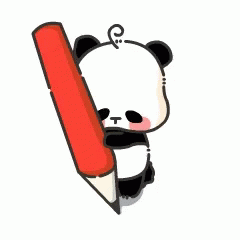 Make your own sentences!!
Where is ______? 
He/She/It is _____ the _______.


Where are ________?
They are _____ the _______.
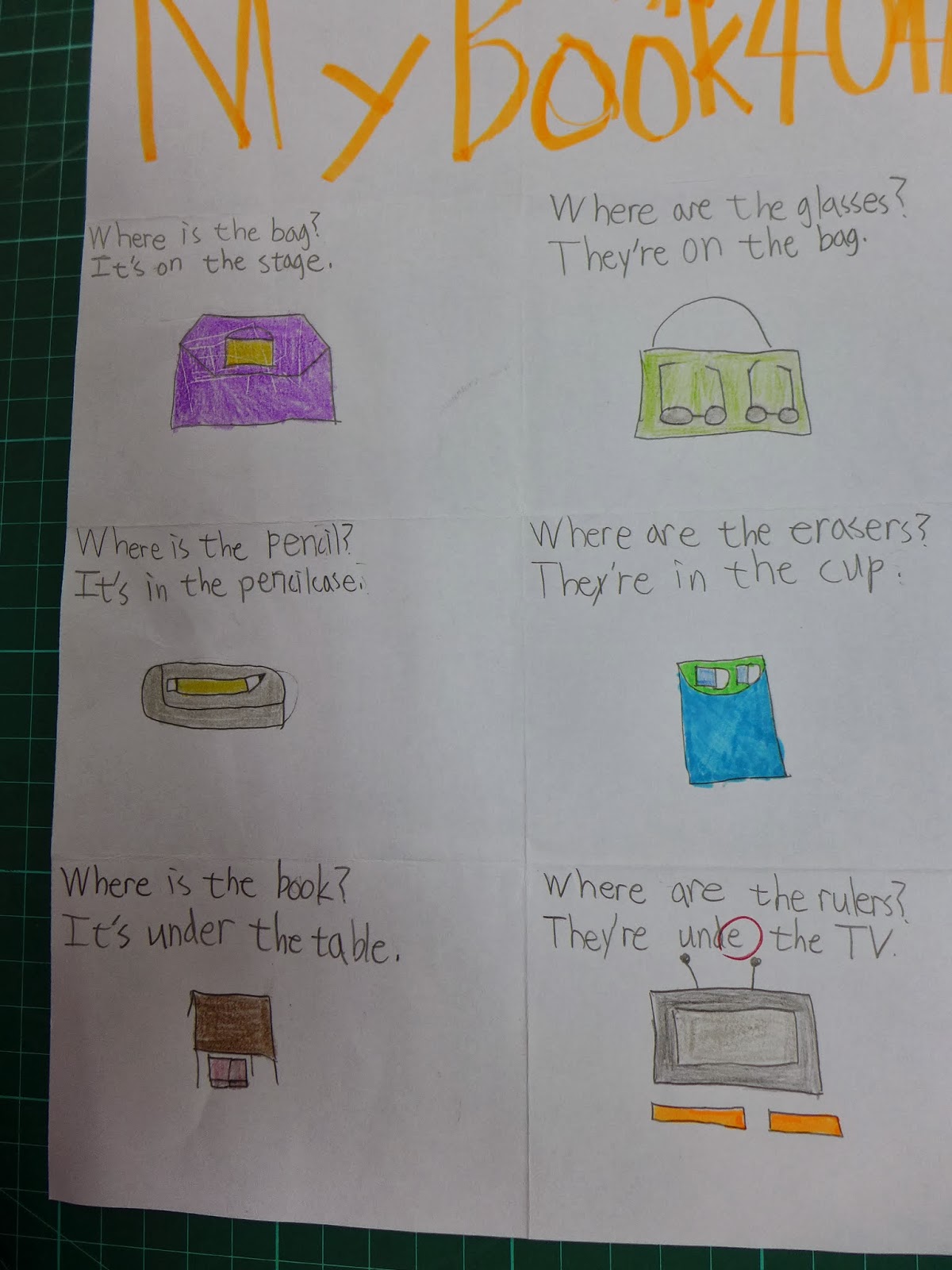 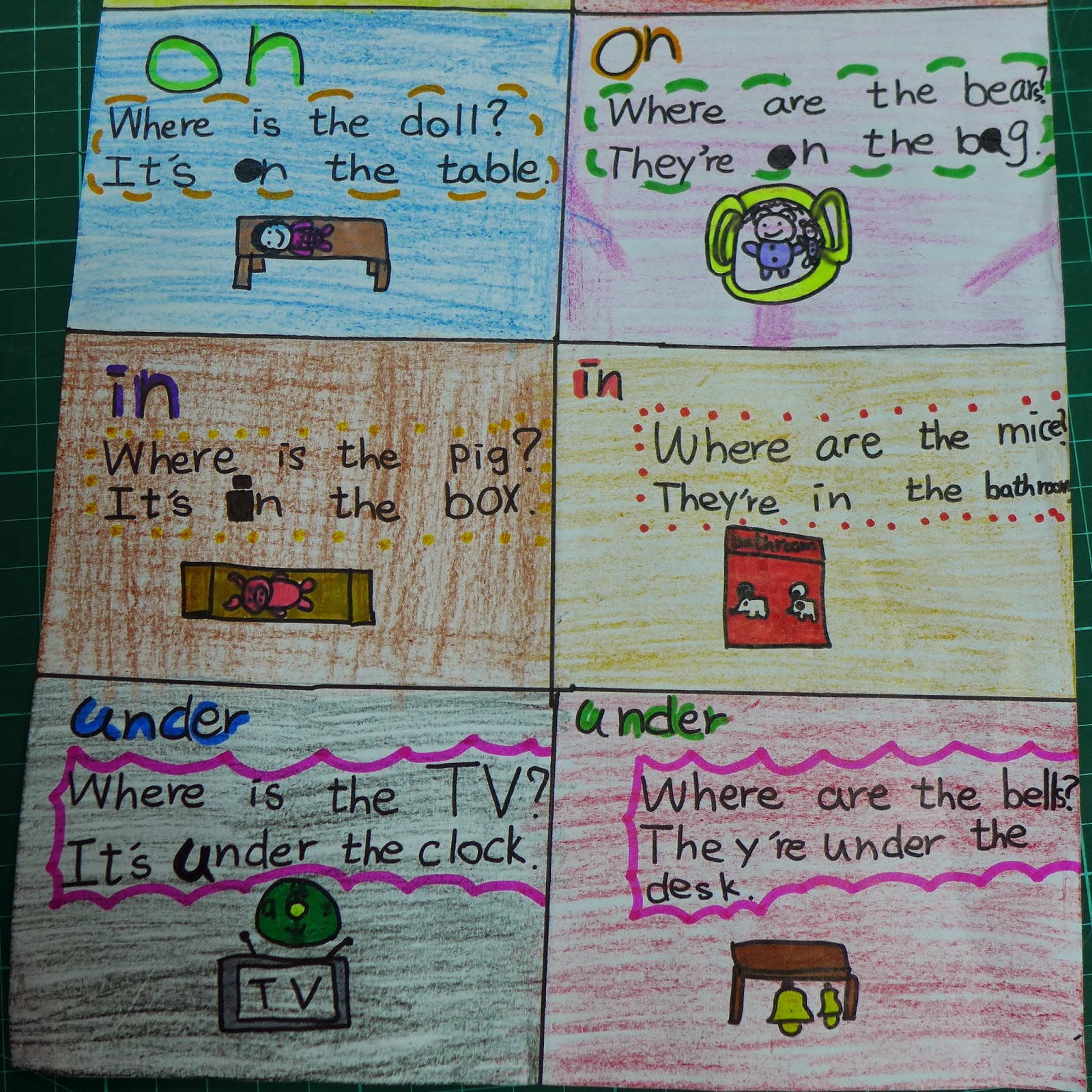 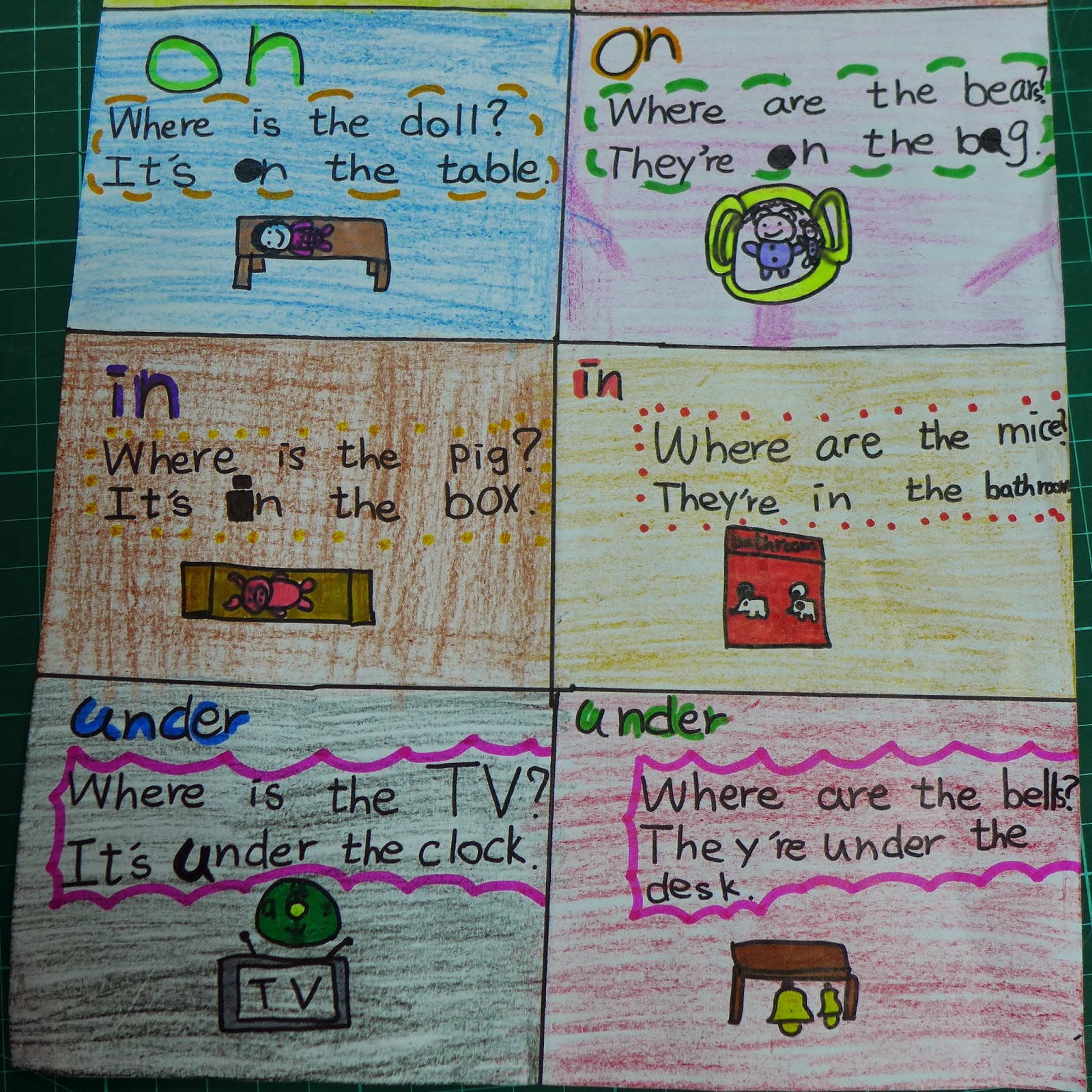 Preposition sentences
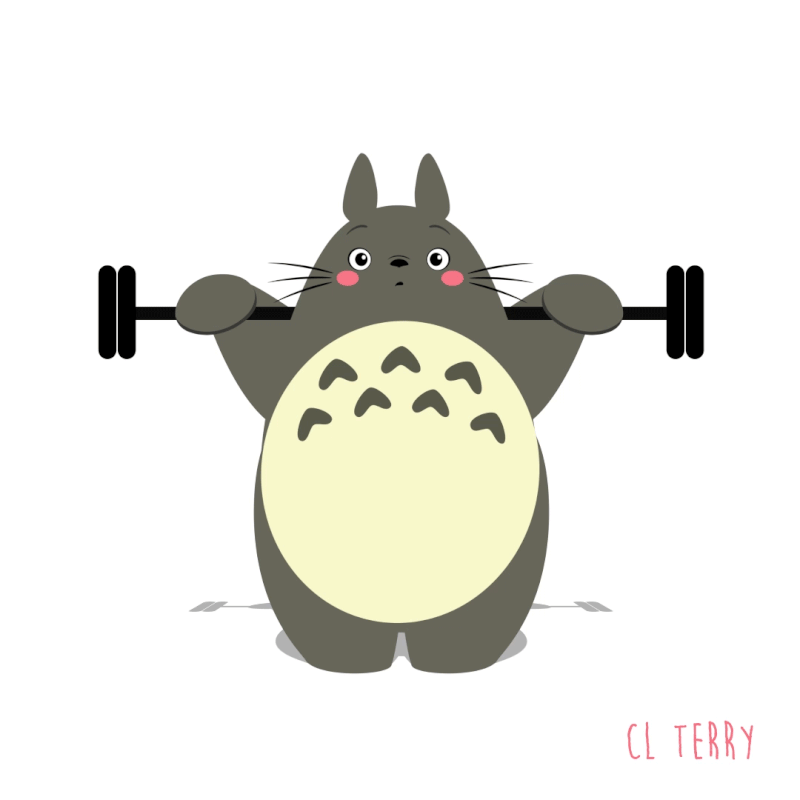 on
in
You can take a look on your book page 66.
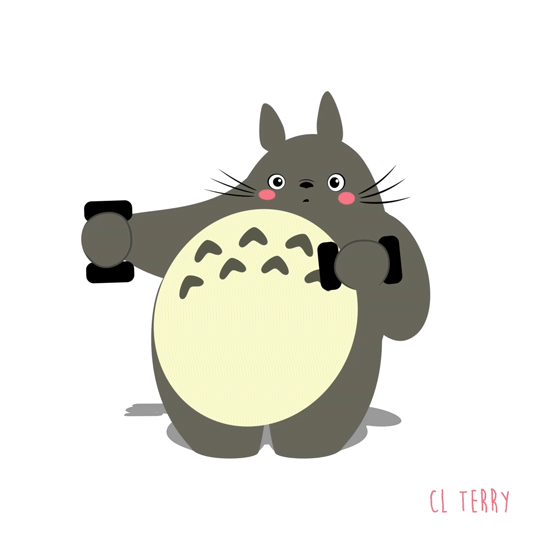 next to
under
Harder Challenge!!!!!
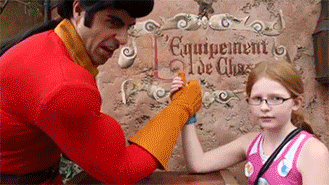 Prepare these things……
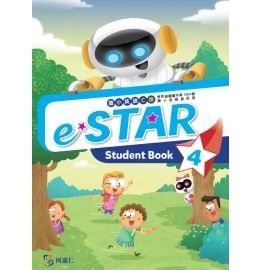 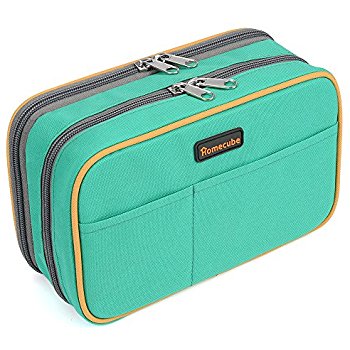 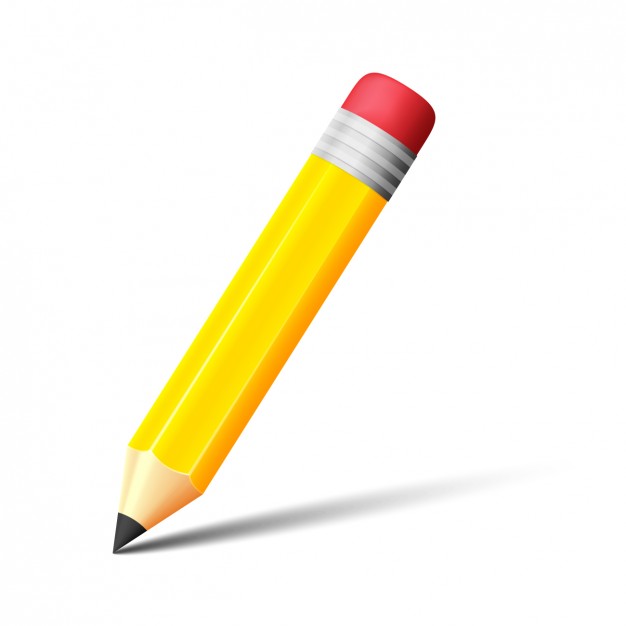 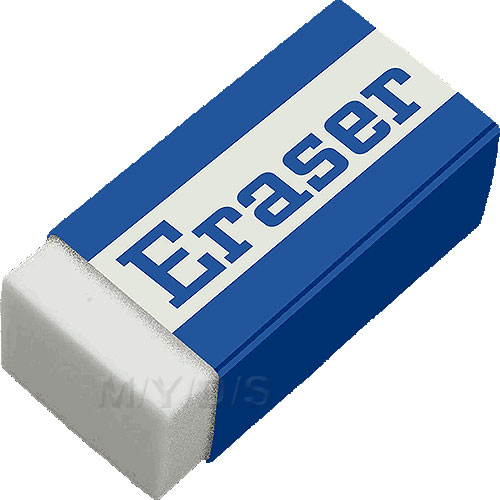 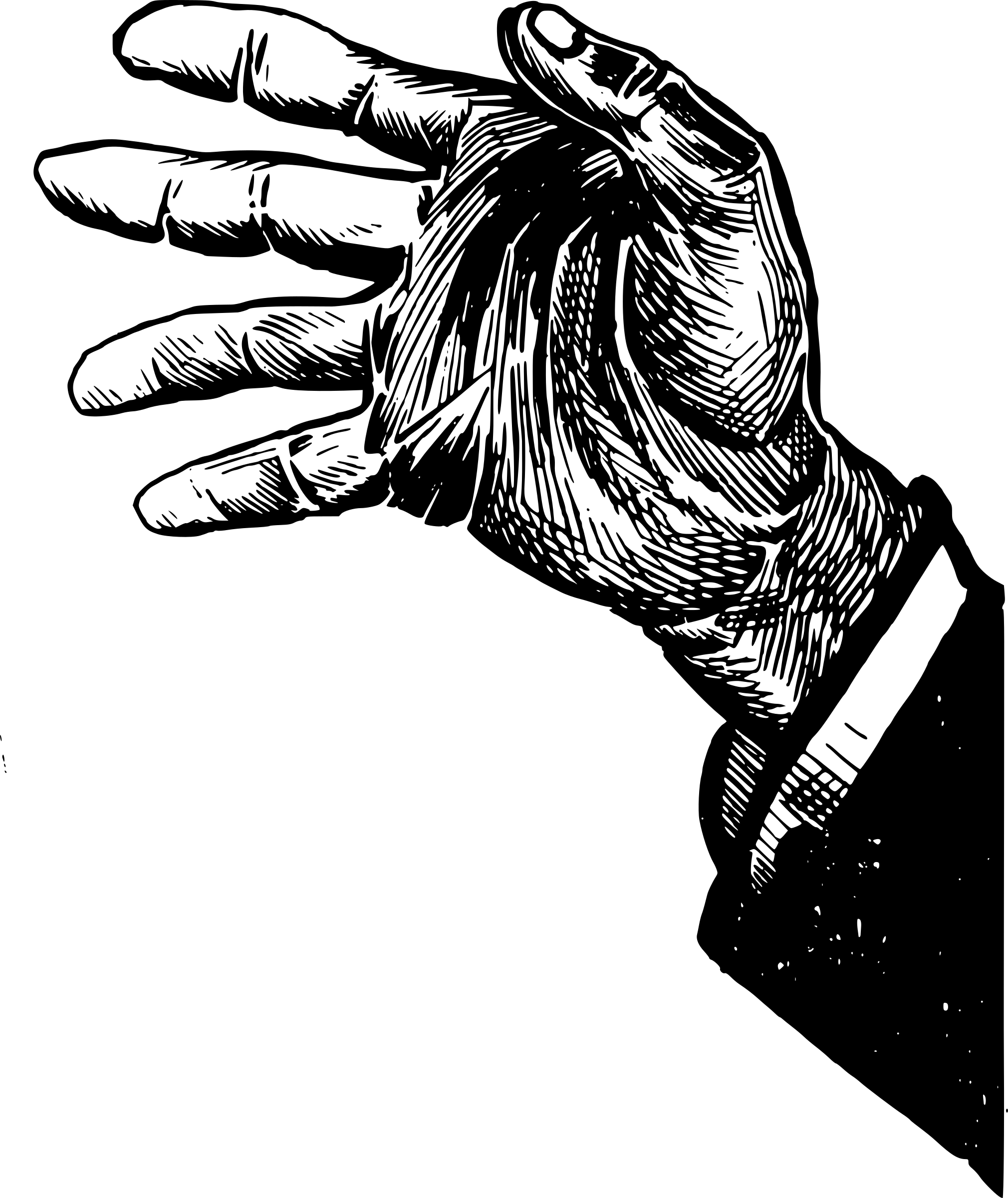 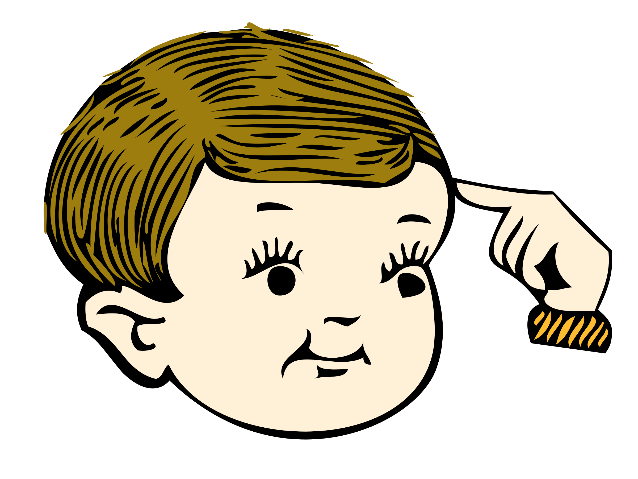 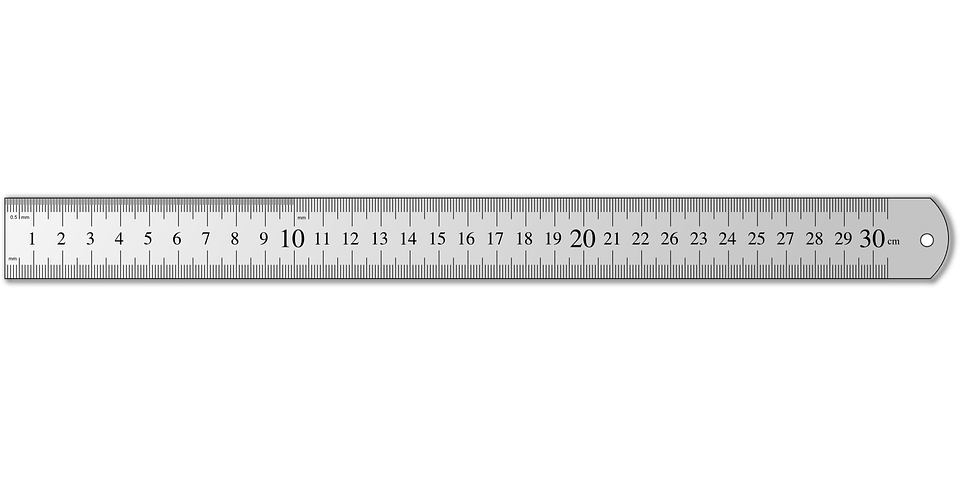 1. Clear your desk.2. Put all things into the drawer.3. After the instructions, you can put the things on the desk.
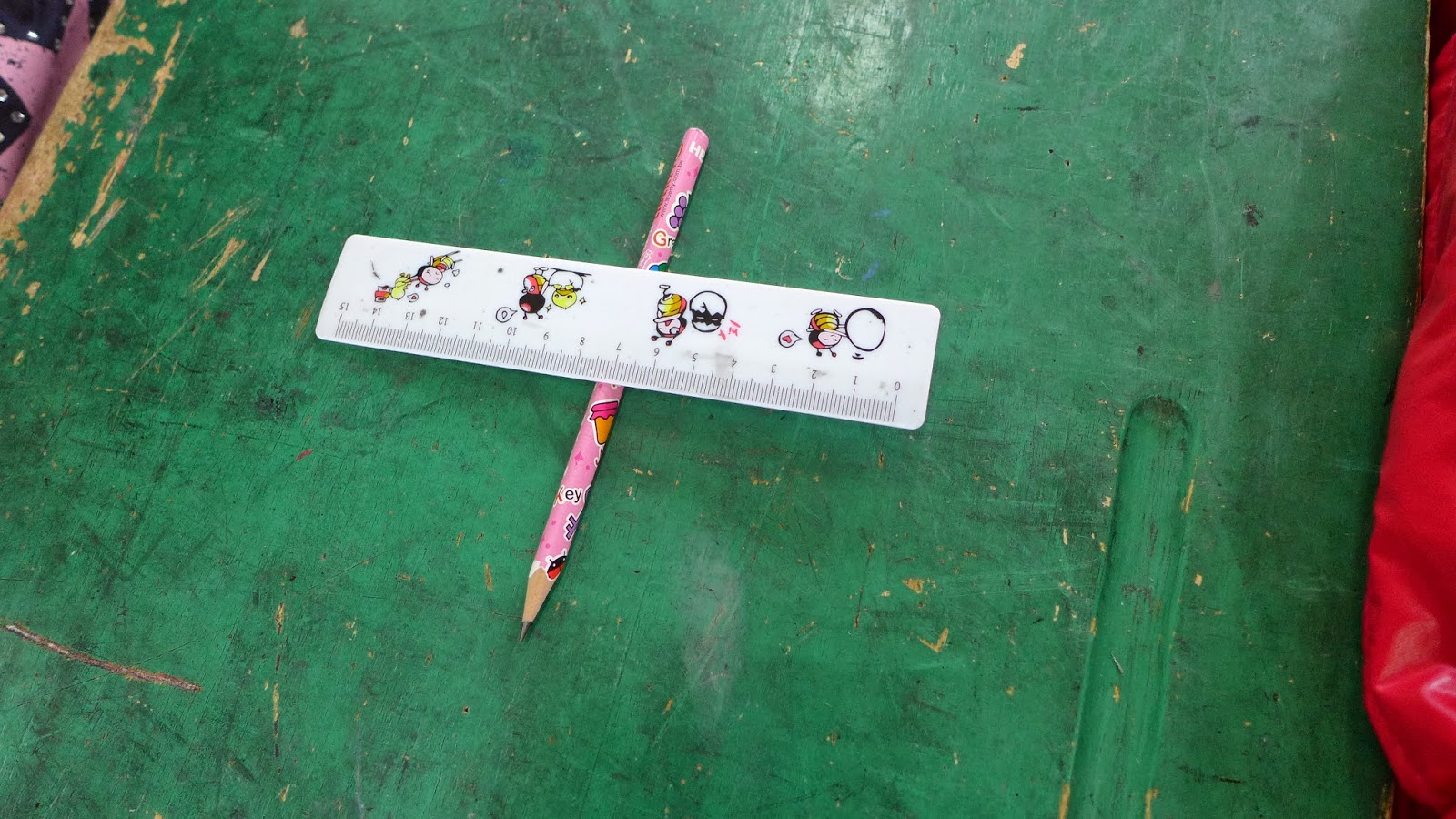